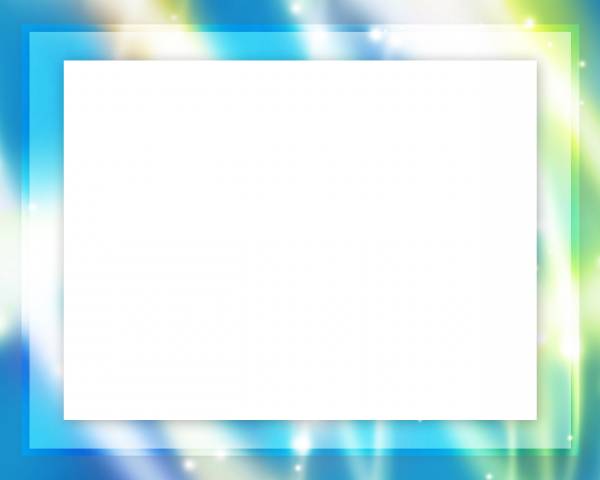 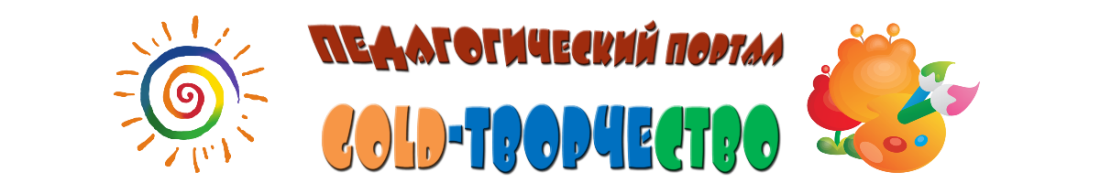 МБОУ «Жердевская СОШ»
 Тамбовской области

Тренажёр – раскраска 
«Словарные слова»
Русский язык. 1 -4 классы. 
УМК любой

Автор – составитель:
 учитель начальных классов 
Маколкина Марина Владимировна
2015
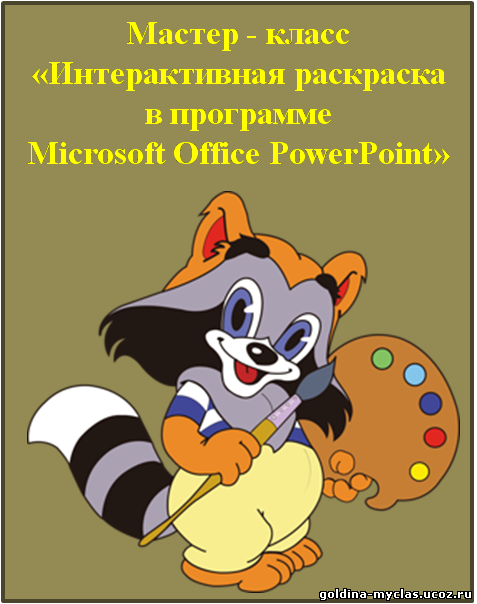 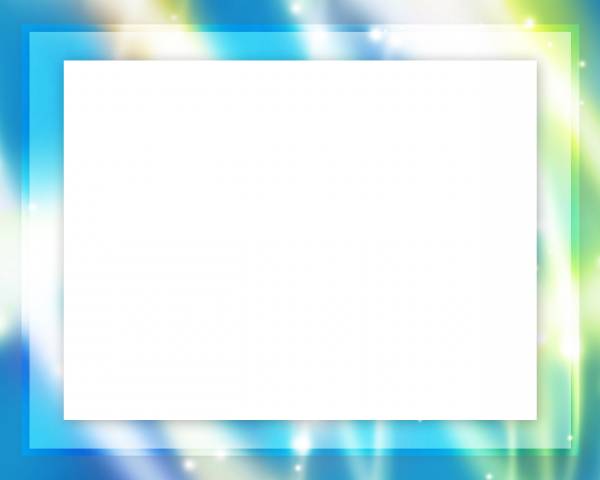 Дорогой друг!

Перед тобой словарные слова. Вспомни их правописание и вставь пропущенную букву.

Если ты ответишь правильно, то перейдёшь к следующему заданию.


Удачи!
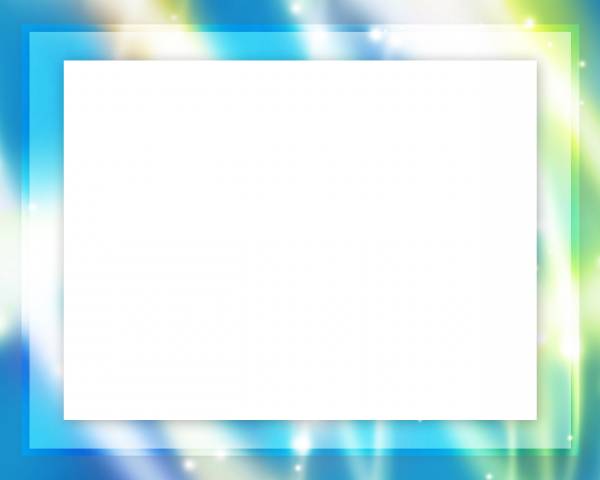 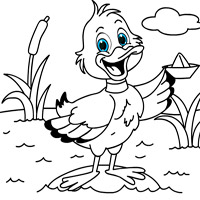 м. рковь
а
о
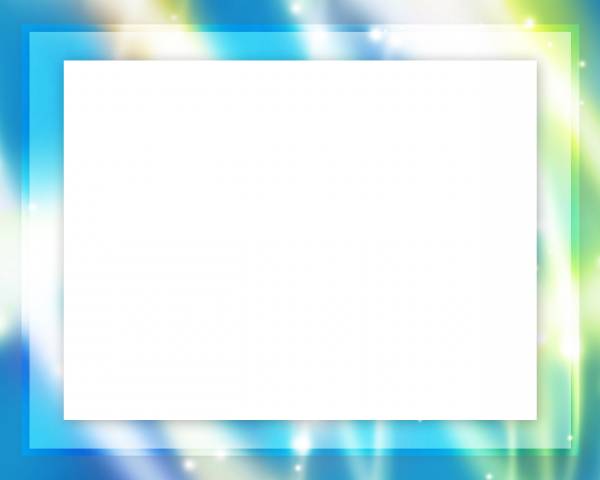 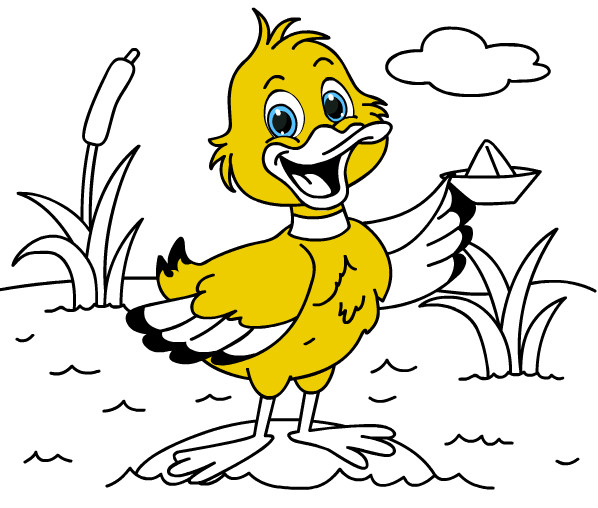 к . пуста
о
а
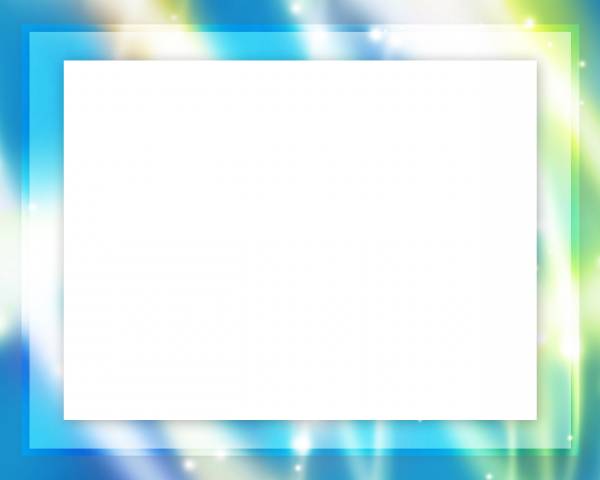 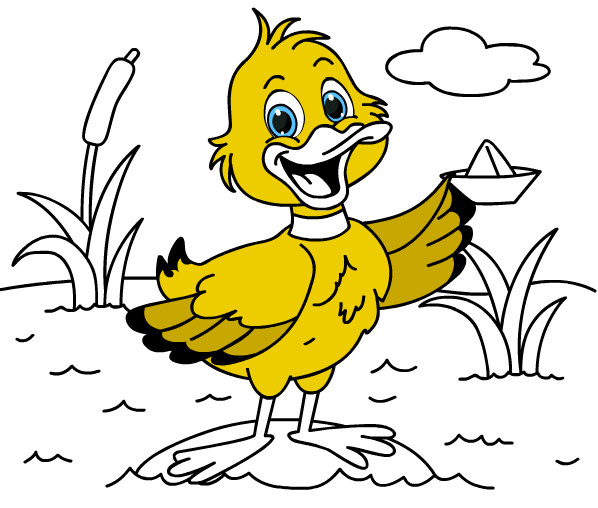 . гурец
о
а
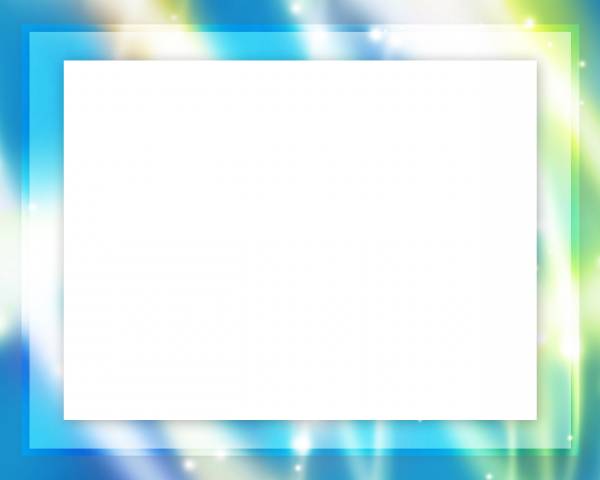 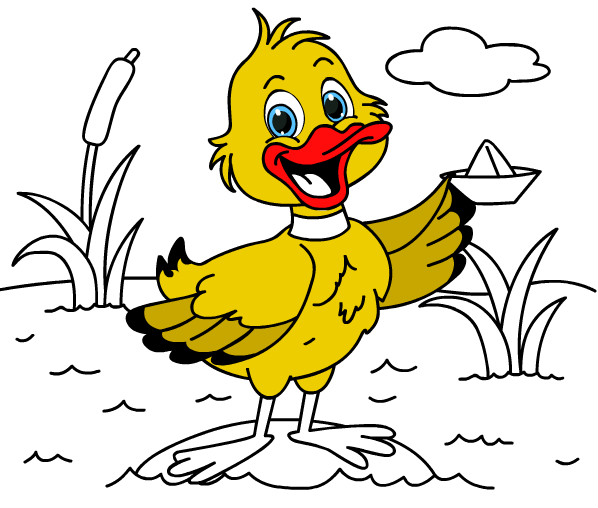 к . ртофель
о
а
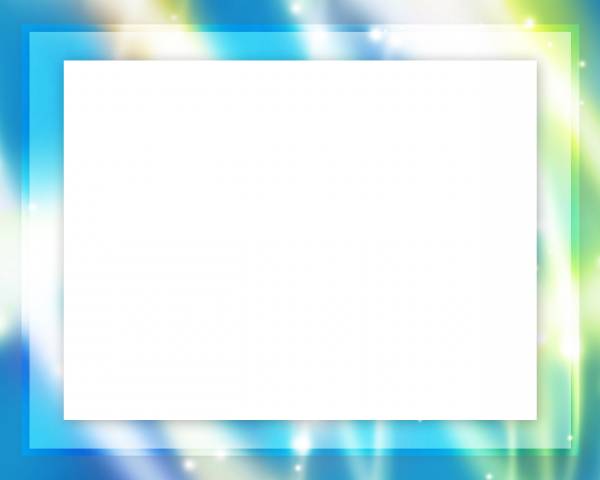 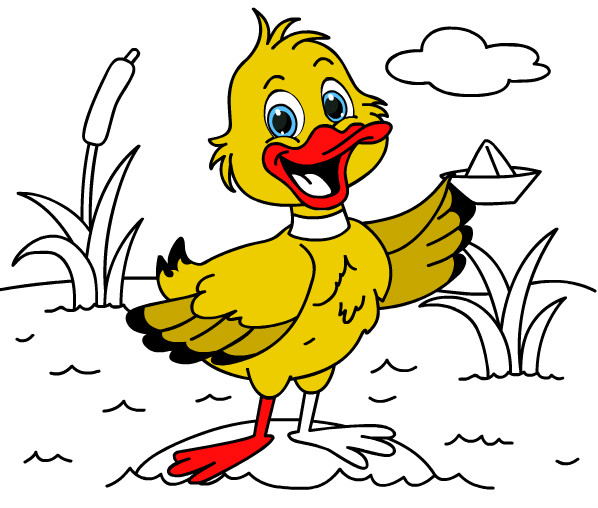 ов . щи
о
а
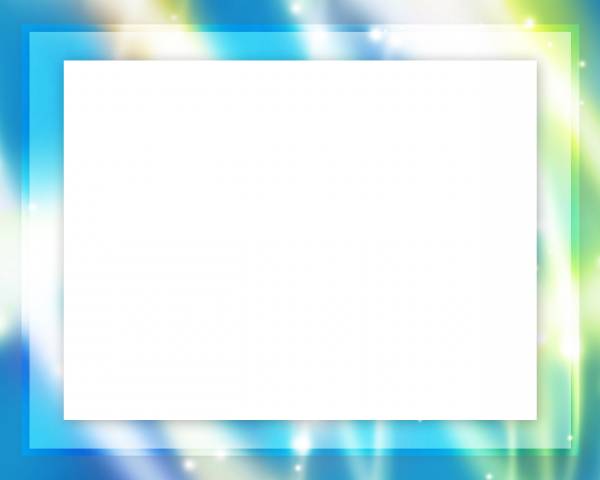 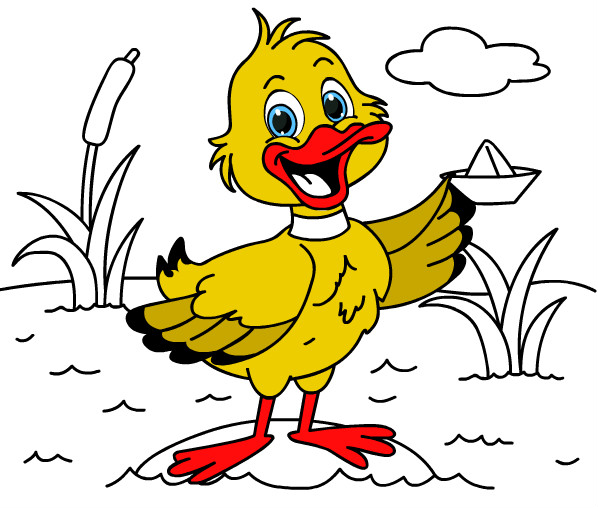 . вёс
о
а
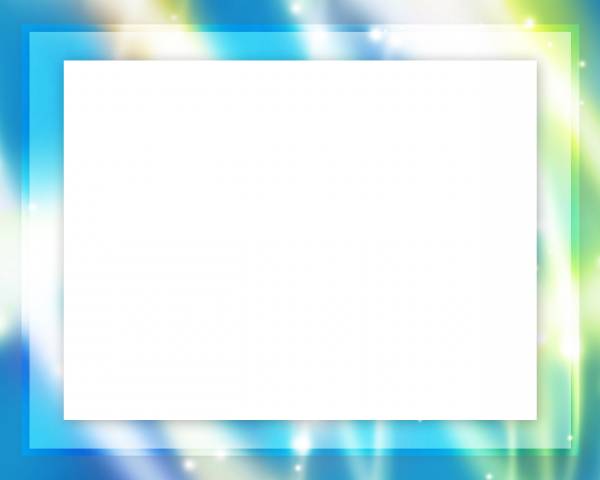 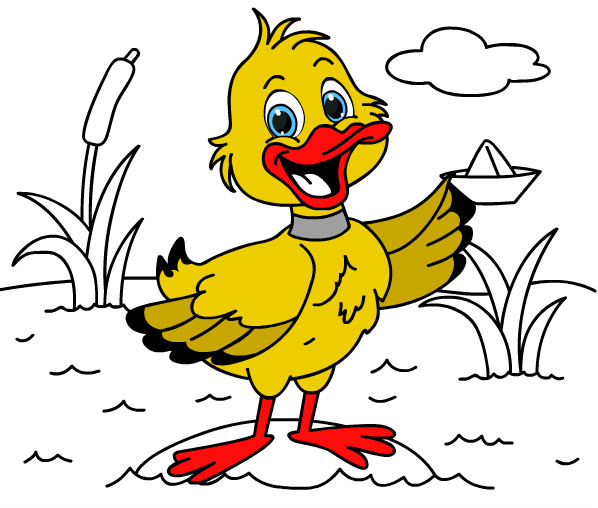 . город
о
а
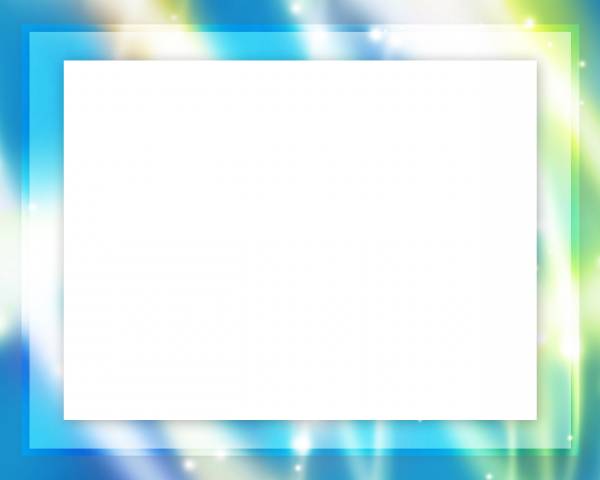 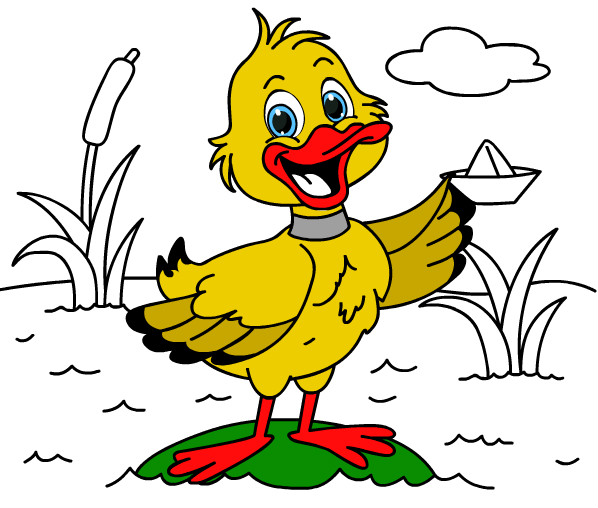 . рбуз
о
а
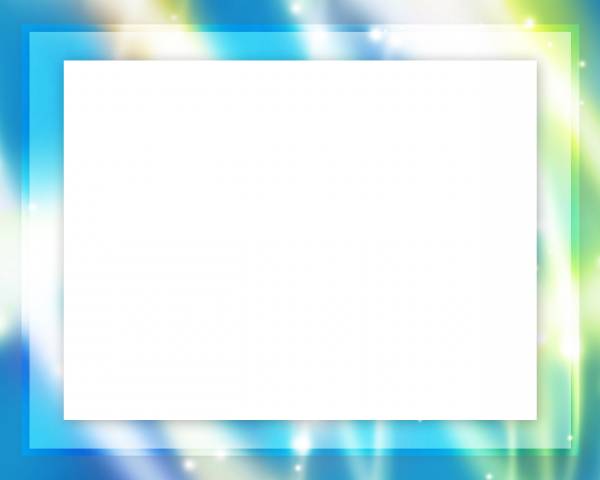 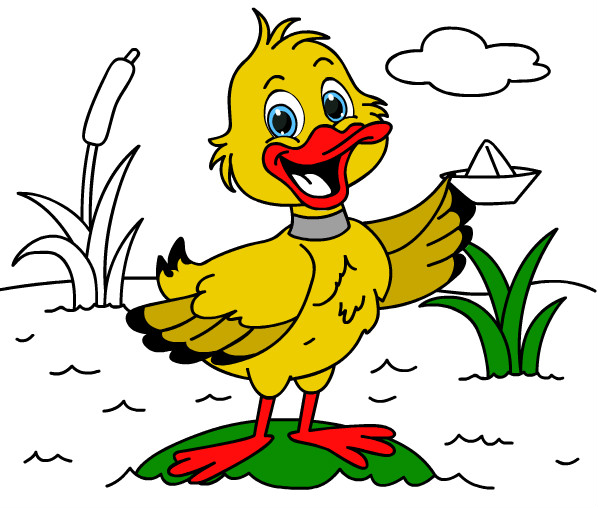 г . рох
о
а
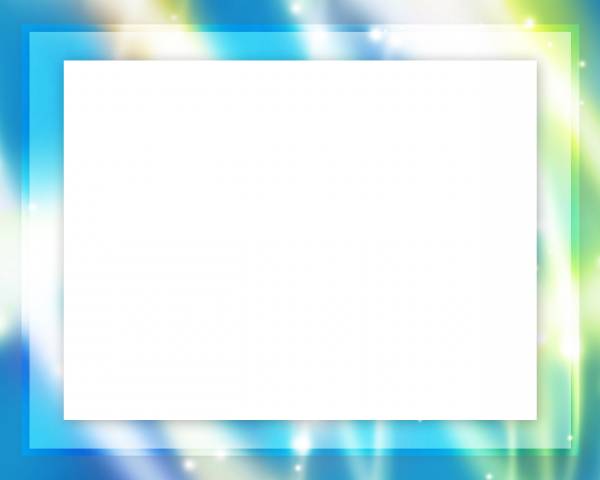 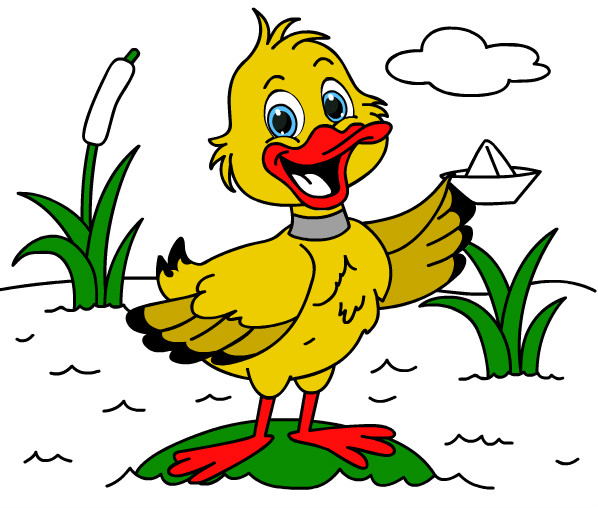 п . мидор
о
а
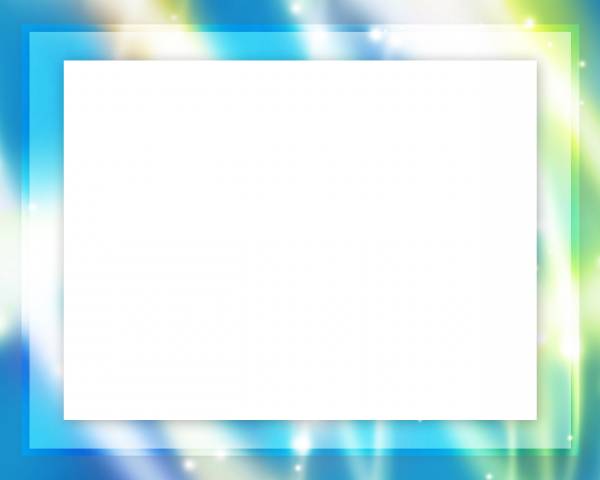 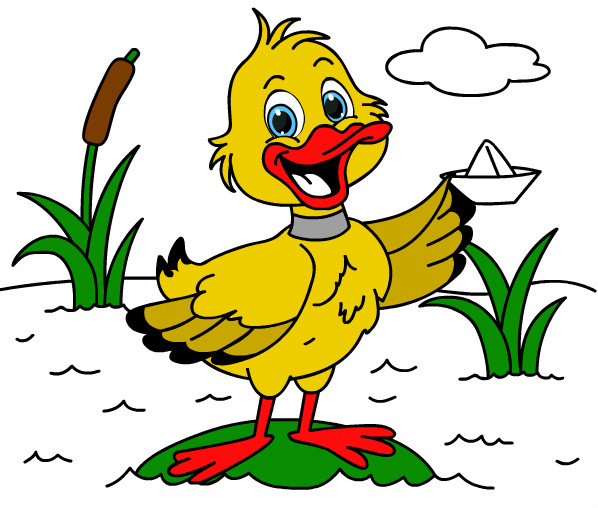 р . стение
о
а
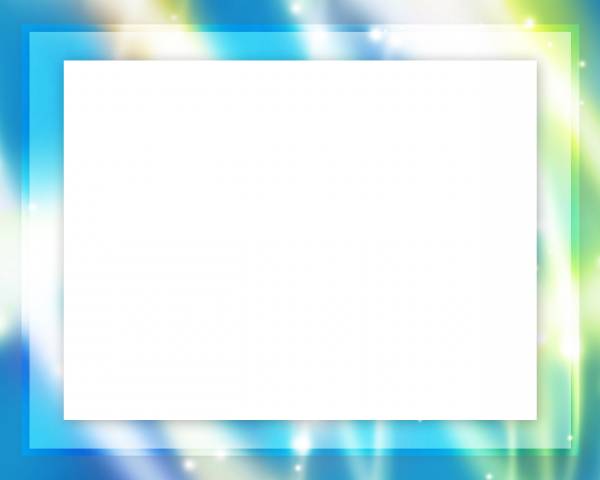 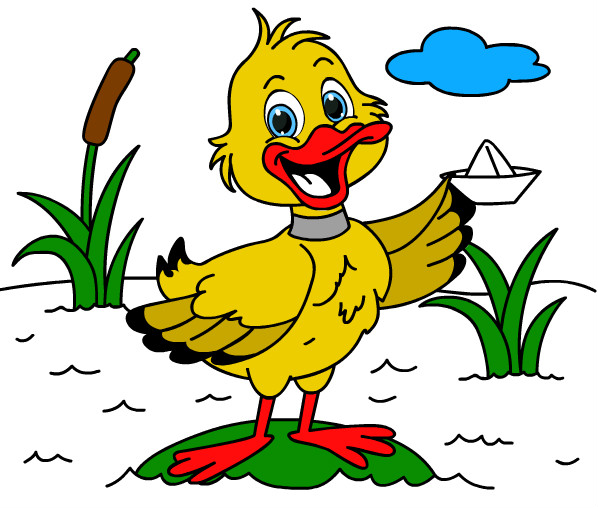 ур . жай
о
а
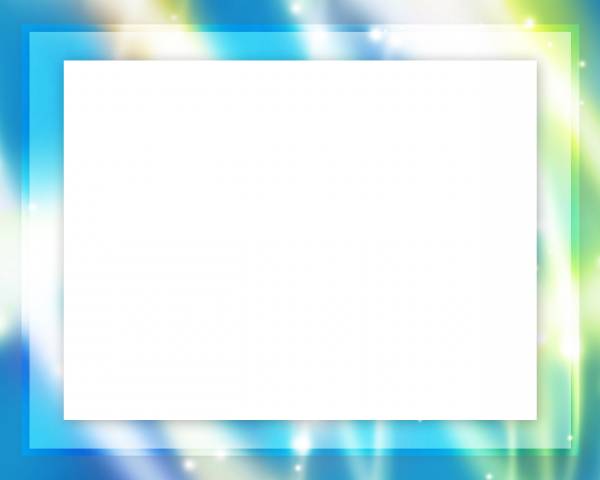 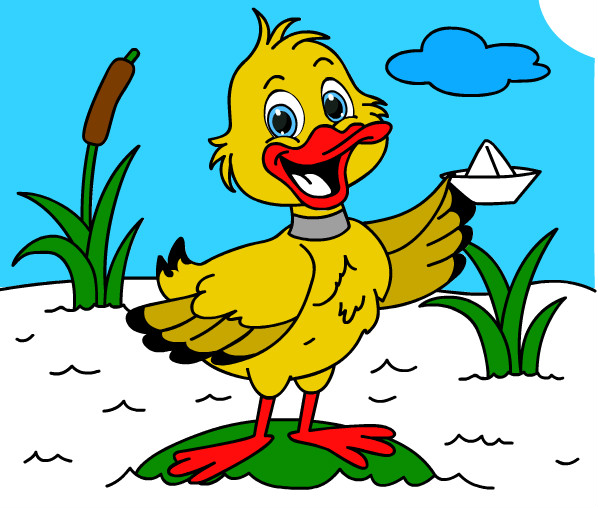 ябл . ко
о
а
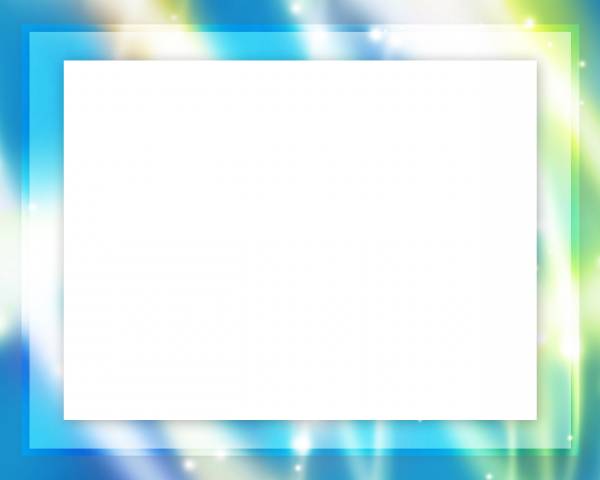 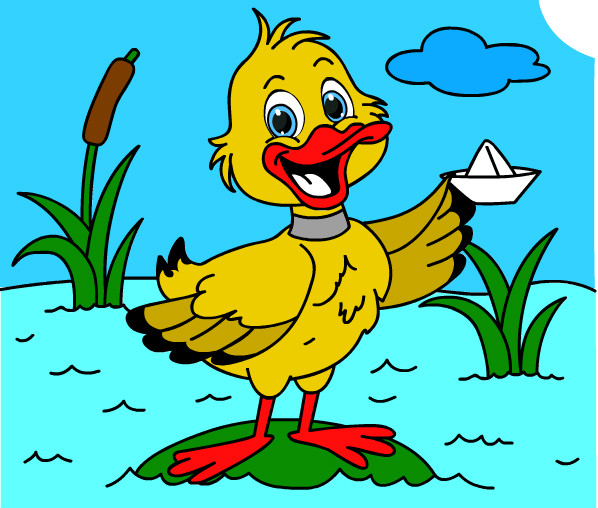 ябл . ня
о
а
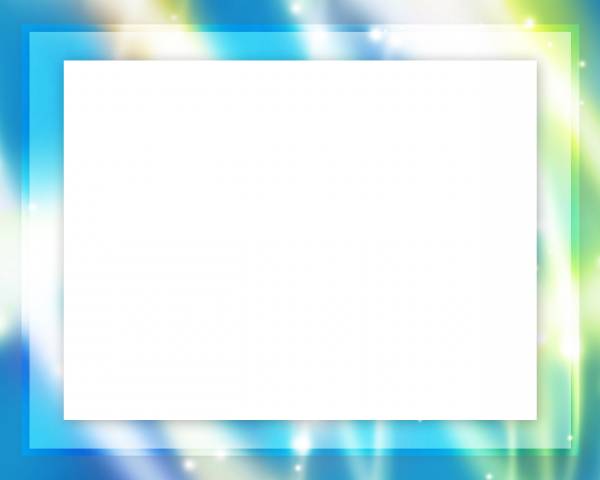 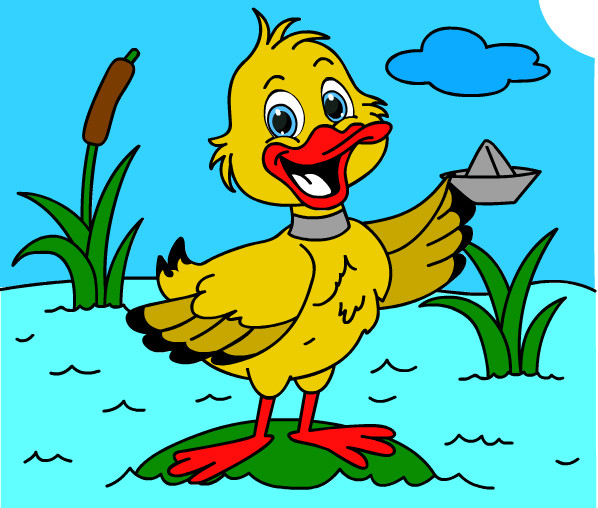 р . машка
о
а
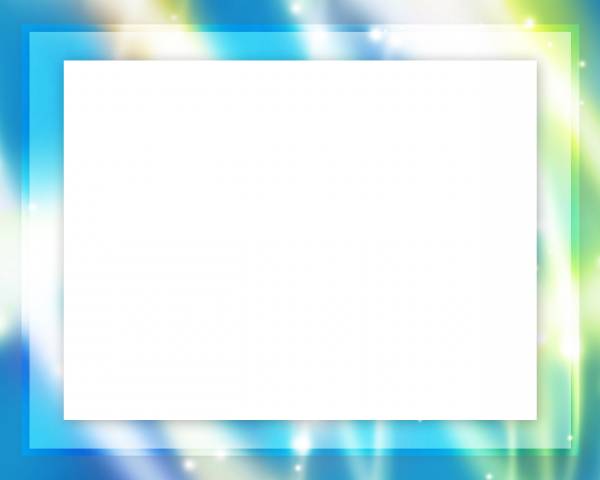 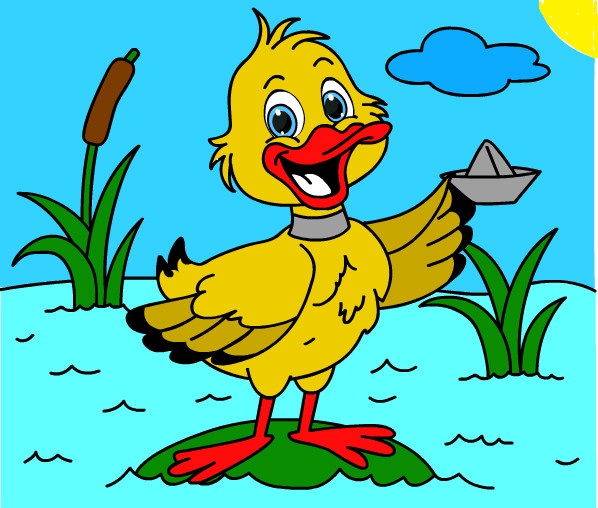 м . лина
о
а
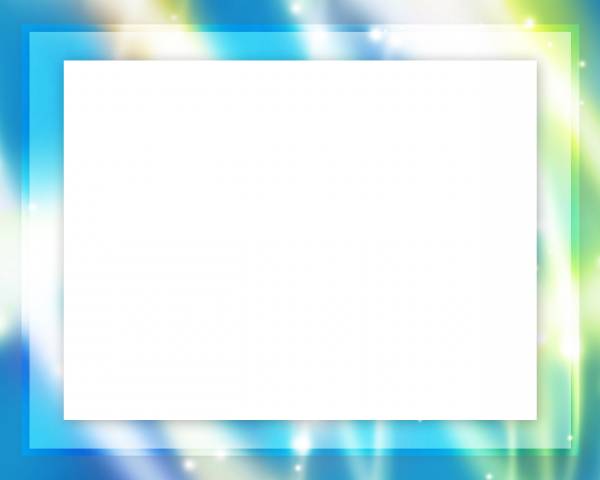 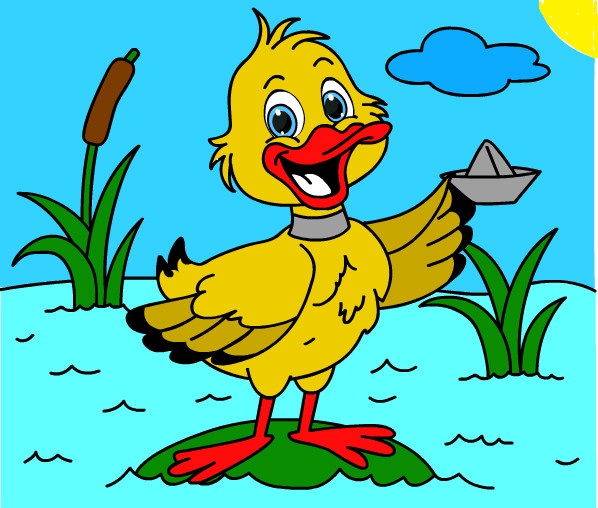 Молодец!
Выход
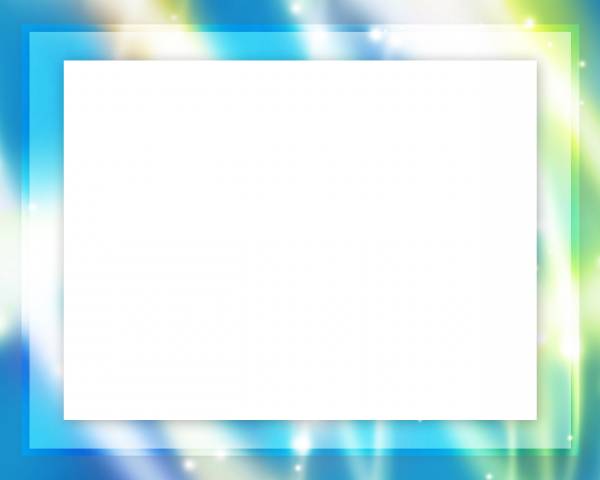 Интернет-ресурсы
http://igraem.pro/wp-content/uploads/2014/06/duck.jpg - картинка  «Утёнок»
http://igraem.pro/raskraski/raskraska-utyonok/ - раскраска «Утёнок»
http://pedsovet.su/_ld/265/05581137.jpg - сине-зелёная рамка
Ведущая мастер-класса "Интерактивная раскраска 
в программе Microsoft Office Power Point» Фокина Л.П.